CSE 502:Computer Architecture
Memory Hierarchy & Caches
Motivation
Processor
Memory
Want memory to appear:
As fast as CPU
As large as required by all of the running applications
Storage Hierarchy
Make common case fast:
Common: temporal & spatial locality
Fast: smaller more expensive memory
Registers


Caches (SRAM)


Memory (DRAM)

[SSD? (Flash)]

Disk (Magnetic Media)
Controlled by Hardware
Bigger Transfers
Larger
Cheaper
More Bandwidth
Faster
Controlled by Software (OS)
What is S(tatic)RAM vs D(dynamic)RAM?
Caches
An automatically managed hierarchy
Break memory into blocks (several bytes)and transfer data to/from cache in blocks
 spatial locality

Keep recently accessed blocks
 temporal locality
Core
$
Memory
Cache Terminology
block (cache line): minimum unit that may be cached
frame: cache storage location to hold one block
hit: block is found in the cache
miss: block is not found in the cache
miss ratio: fraction of references that miss
hit time: time to access the cache
miss penalty: time to replace block on a miss
Cache Example
Address sequence from core:(assume 8-byte lines)
Core
Miss
0x10000
0x10000 (…data…)
Hit
0x10008 (…data…)
0x10004
Miss
0x10120
0x10120 (…data…)
Miss
0x10008
Hit
0x10124
Hit
Memory
0x10004
Final miss ratio is 50%
AMAT (1/2)
Very powerful tool to estimate performance

If …cache hit is 10 cycles (core to L1 and back)memory access is 100 cycles (core to mem and back)

Then …at 50% miss ratio, avg. access: 0.5×10+0.5×100 = 55at 10% miss ratio, avg. access: 0.9×10+0.1×100 = 19at 1% miss ratio, avg. access: 0.99×10+0.01×100 ≈ 11
AMAT (2/2)
Generalizes nicely to any-depth hierarchy

If …L1 cache hit is 5 cycles (core to L1 and back)L2 cache hit is 20 cycles (core to L2 and back)memory access is 100 cycles (core to mem and back)

Then …at 20% miss ratio in L1 and 40% miss ratio in L2 …	avg. access: 0.8×5+0.2×(0.6×20+0.4×100) ≈ 14
Memory Organization (1/3)
Processor
Registers
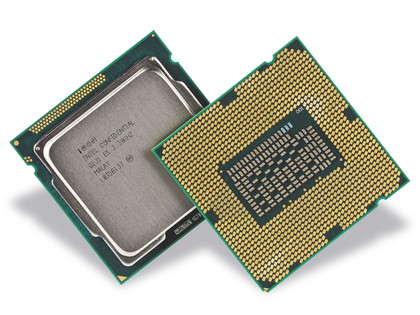 I-TLB
L1 I-Cache
L1 D-Cache
D-TLB
L2 Cache
L3 Cache (LLC)
Main Memory (DRAM)
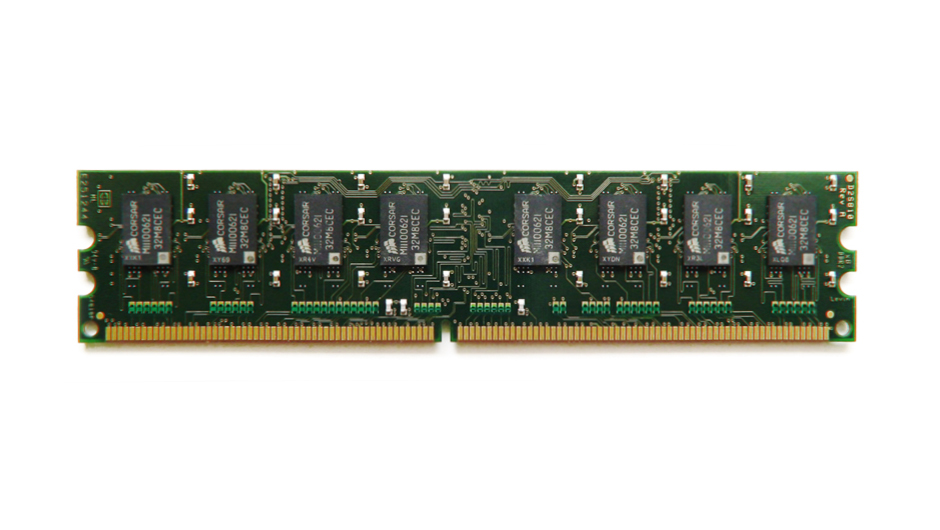 L1 is split, L2 (here) and LLC unified
Memory Organization (2/3)
L1 and L2 are private
L3 is shared
Core 0
Core 1
Registers
Registers
I-TLB
I-TLB
L1 I-Cache
L1 I-Cache
L1 D-Cache
L1 D-Cache
D-TLB
D-TLB
Processor
L2 Cache
L2 Cache
L3 Cache (LLC)
Main Memory (DRAM)
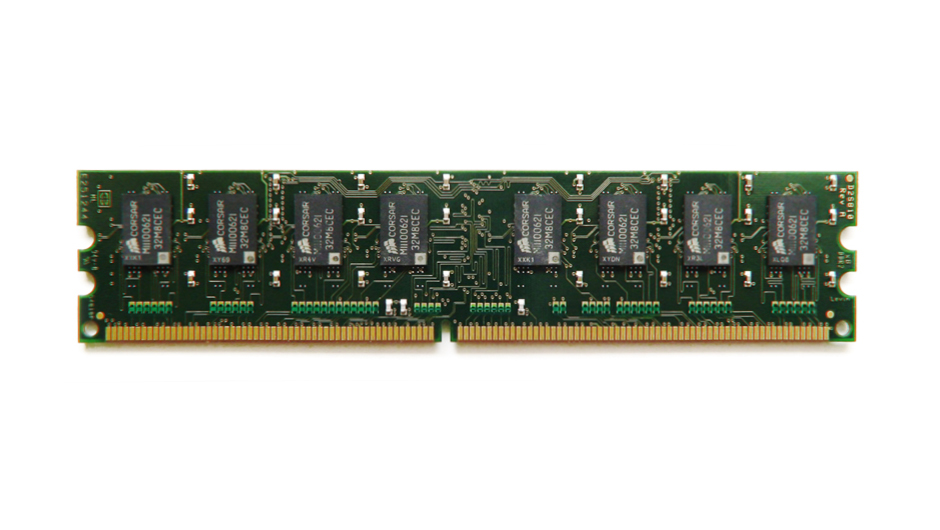 Multi-core replicates the top of the hierarchy
Memory Organization (3/3)
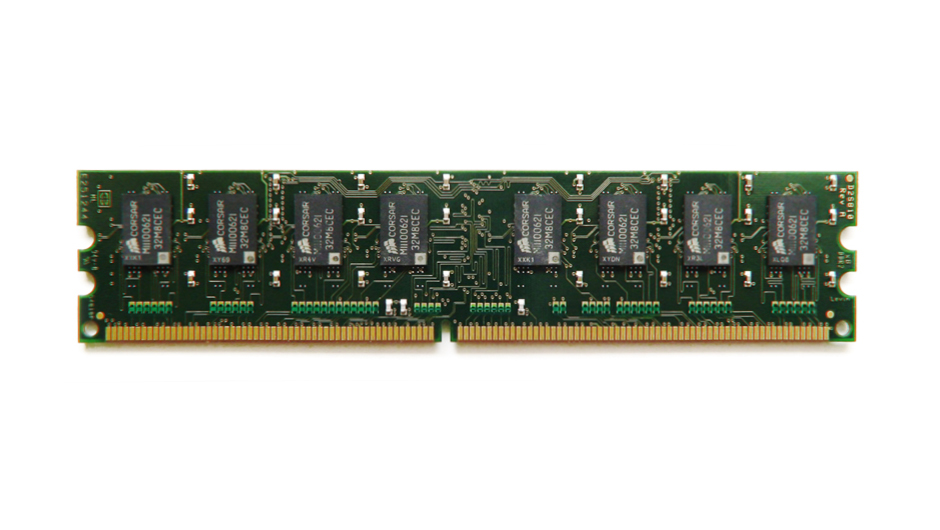 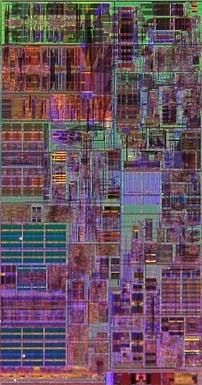 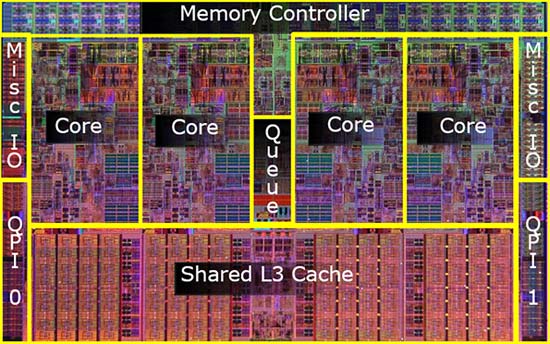 32K
L1-D
Intel Nehalem(3.3GHz, 4 cores, 2 threads per core)
256K
L2
32K
L1-I
1
1
“6T SRAM” cell

2 access gates
2T per inverter
b
b
SRAM Overview
0
1
0
1
Chained inverters maintain a stable state
Access gates provide access to the cell
Writing to cell involves over-powering storage inverters
[Speaker Notes: Should definitely be review for the ECE crowd.]
8-bit SRAM Array
wordline
bitlines
8×8-bit SRAM Array
wordlines
bitlines
Fully-Associative Cache
Keep blocks in cache frames
data 
state (e.g., valid)
address tag
63
address
0
state
tag
data
=
tag
data
state
=
=
tag
data
state
state
tag
data
=
multiplexor
hit?
What happens when the cache runs out of space?
The 3 C’s of Cache Misses
Compulsory: Never accessed before
Capacity: Accessed long ago and already replaced
Conflict: Neither compulsory nor capacity (later today)
Coherence: (To appear in multi-core lecture)
Cache Size
Cache size is data capacity (don’t count tag and state)
Bigger can exploit temporal locality better
Not always better
Too large a cache
Smaller is faster  bigger is slower
Access time may hurt critical path
Too small a cache
Limited temporal locality
Useful data constantly replaced
working set
 size
hit rate
capacity
Block Size
Block size is the data that is
Associated with an address tag 
Not necessarily the unit of transfer between hierarchies 
Too small a block
Don’t exploit spatial locality well
Excessive tag overhead
Too large a block
Useless data transferred
Too few total blocks
Useful data frequently replaced
hit rate
block size
8×8-bit SRAM Array
wordline
1-of-8 decoder
bitlines
64×1-bit SRAM Array
wordline
1-of-8 decoder
bitlines
column
mux
1-of-8 decoder
Direct-Mapped Cache
Use middle bits as index
Only one tag comparison
tag
data
state
tag
data
state
tag
state
data
decoder
state
tag
data
multiplexor
tag match(hit?)
=
Why take index bits out of the middle?
Cache Conflicts
What if two blocks alias on a frame?
Same index, but different tagsAddress sequence:0xDEADBEEF   11011110101011011011111011101111  0xFEEDBEEF   111111101110110110111110111011110xDEADBEEF   11011110101011011011111011101111  

0xDEADBEEF experiences a Conflict miss
Not Compulsory (seen it before)
Not Capacity (lots of other indexes available in cache)
tag
index
block offset
Associativity (1/2)
Where does block index 12 (b’1100) go?
Block
Set/Block
Set
0
0
0
0
1
1
1
2
0
2
1
3
1
3
0
4
4
2
1
5
5
0
6
6
3
1
7
7
Fully-associative
block goes in any frame

(all frames in 1 set)
Set-associative
block goes in any frame in one set
(frames grouped in sets)
Direct-mapped
block goes in exactly one frame
(1 frame per set)
Associativity (2/2)
Larger associativity
lower miss rate (fewer conflicts)
higher power consumption
Smaller associativity
lower cost
faster hit time
hit rate
~5
for L1-D
associativity
N-Way Set-Associative Cache
way
tag
tag
data
data
state
state
set
tag
tag
data
data
state
state
tag
tag
state
state
data
data
decoder
decoder
state
tag
state
tag
data
data
multiplexor
multiplexor
=
=
multiplexor
hit?
Note the additional bit(s) moved from index to tag
Associative Block Replacement
Which block in a set to replace on a miss?
Ideal replacement (Belady’s Algorithm)
Replace block accessed farthest in the future
Trick question: How do you implement it?
Least Recently Used (LRU)
Optimized for temporal locality (expensive for >2-way)
Not Most Recently Used (NMRU)
Track MRU, random select among the rest
Random
Nearly as good as LRU, sometimes better (when?)
Pseudo-LRU
Used in caches with high associativity
Examples: Tree-PLRU, Bit-PLRU
Victim Cache (1/2)
Associativity is expensive
Performance from extra muxes
Power from reading and checking more tags and data

Conflicts are expensive
Performance from extra mises

Observation: Conflicts don’t occur in all sets
4-way Set-AssociativeL1 Cache
+
Fully-Associative
Victim Cache
Victim Cache (2/2)
4-way Set-AssociativeL1 Cache
Access
Sequence:
B
C
C
A
D
E
A
E
B
A
C
B
D
C
D
A
B
C
A
B
C
D
E
J
K
L
M
L
A
B
X
Y
Z
X
Y
Z
N
J
J
N
K
L
M
J
N
K
J
L
K
M
L
M
J
K
L
C
P
Q
R
P
Q
R
K
L
D
Every access is a miss!
ABCDE and JKLMN
do not “fit” in a 4-way
set associative cache
Victim cache provides
a “fifth way” so long as
only four sets overflow
into it at the same time
M
Can even provide 6th
or 7th … ways
Provide “extra” associativity, but not for all sets
[Speaker Notes: Typically need some sort of “cast out” buffer for evictees anyway… a dirty line in a writeback cache needs to be written back to the next-level cache, and this might not be able to happen right away (e.g., bus busy, next-level cache busy, etc.).  Victim cache and writeback buffer can be combined into one structure.]
Parallel vs Serial Caches
Tag and Data usually separate (tag is smaller & faster)
State bits stored along with tags
Valid bit, “LRU” bit(s), …
Parallel access to Tag and Datareduces latency (good for L1)
Serial access to Tag and Datareduces power (good for L2+)
enable
=
=
=
=
=
=
=
=
valid?
valid?
hit?
data
hit?
data
Way-Prediction and Partial Tagging
Sometimes even parallel tag and data is too slow
Usually happens in high-associativity L1 caches
If you can’t wait…  guess
Way PredictionGuess based on history, PC, etc…
Partial Tagging
Use part of tag to pre-select mux
prediction
=
=
=
=
=
=
=
=
=
=
=
=
valid?
valid?
=
0
=0
hit?
correct?
data
hit?
correct?
data
Guess and verify, extra cycle(s) if not correct
Physically-Indexed Caches
8KB pages & 512 cache sets
13-bit page offset
9-bit cache index
Core requests are VAs
Cache index is PA[14:6]
PA[12:6] == VA[12:6]
VA passes through TLB
D-TLB on critical path
PA[14:13] from TLB
Cache tag is PA[63:15]
If index size < page size
Can use VA for index
Virtual Address
/ physical index[6:0]
(lower-bits of index from VA)
D-TLB
physicalindex[8:0]/
/
physicalindex[8:7]
(lower-bit of physical page number)
/
physical tag
(higher-bits of physical page number)
=
=
=
=
Simple, but slow.  Can we do better?
Virtually-Indexed Caches
Core requests are VAs
Cache index is VA[14:6]
Cache tag is PA[63:13]
Why not PA[63:15]?
Why not tag with VA?
VA does not uniquely identify memory location
Cache flush on ctxt switch
Virtual Address
/ virtual index[8:0]
D-TLB
/
physical tag
=
=
=
=
Virtually-Indexed Caches
Main problem: Virtual aliases
Different virtual addresses forsame physical location
Different virtual addrs → different sets in the cache
Solution: ensure they don’t exist
Invalidate all aliases on miss
If page offset is p bits,block offset is b bits,and index is m bits,alias might exist 2m-(p-b) sets
Search all alias candidates(alias = same physical tag)
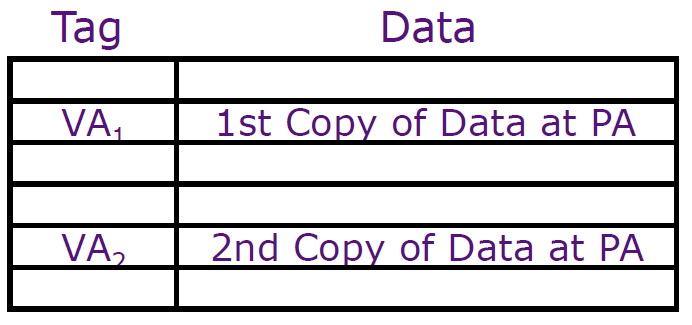 p - b
Same in VA1 and VA2
m - (p - b)
Different in VA1 and VA2
Multiple Accesses per Cycle
Need high-bandwidth access to caches
Core can make multiple access requests per cycle
Multiple cores can access LLC at the same time

Must either delay some requests, or…
Design SRAM with multiple ports
Big and power-hungry
Split SRAM into multiple banks
Can result in delays, but usually not
Wordline2
b2
b2
Wordlines = 1 per port
Bitlines = 2 per port
Area = O(ports2)
Multi-Ported SRAMs
Wordline1
b1
b1
[Speaker Notes: Lots of other techniques *not* discussed here such as sub-banking, hierarchical wordlines/bitlines, etc.]
Multi-Porting vs Banking
Decoder
Decoder
Decoder
Decoder
SRAM
Array
Decoder
SRAM
Array
Decoder
SRAM
Array
S
S
Decoder
SRAM
Array
Decoder
SRAM
Array
Sense
Sense
Sense
Sense
S
S
Column
Muxing
4 ports
Big (and slow)
 Guarantees concurrent access
4 banks, 1 port each
Each bank small (and fast)
Conflicts (delays) possible
How to decide which bank to go to?
Bank Conflicts
Banks are address interleaved
For block size b cache with N banks…
Bank = (address / b) % N
Looks more complicated than is: just low-order bits of index


Modern processors perform hashed cache indexing
May randomize bank and index
Banking can provide high bandwidth
But only if all accesses are to different banks
For 4 banks, 2 accesses, chance of conflict is 25%
no banking
w/ banking
Write Policies
Writes are more complicated
On reads, tag and data can be accessed in parallel
On writes, needs two steps 
Is access time important for writes?

Choices of Write Policies
On write hits, update memory?
Yes: write-through (higher bandwidth)
No: write-back (uses Dirty bits to identify blocks to write back)
On write misses, allocate a cache frame?
Yes: write-allocate
No: no-write-allocate
Inclusion
Core often accesses blocks not present on chip
Should block be allocated in L3, L2, and L1?
Called Inclusive caches
Waste of space
Requires forced evict (e.g., force evict from L1 on evict from L2+)
Only allocate blocks in L1
Called Non-inclusive caches (why not “exclusive”?)
Must write back clean lines
Some processors combine both
L3 is inclusive of L1 and L2
L2 is non-inclusive of L1 (like a large victim cache)
Parity & ECC
Cosmic radiation can strike at any time
Especially at high altitude
Or during solar flares
What can be done?
Parity
1 bit to indicate if sum is odd/even (detects single-bit errors)
Error Correcting Codes (ECC)
Generally SECDED (Single-Error-Correct, Double-Error-Detect)
8 bit code per 64-bit word
Detecting errors on clean cache lines is harmless
Pretend it’s a cache miss and go to memory
1        0
0        1
0        1
1        0
0        1
0        1
1        0
0        1
0        1